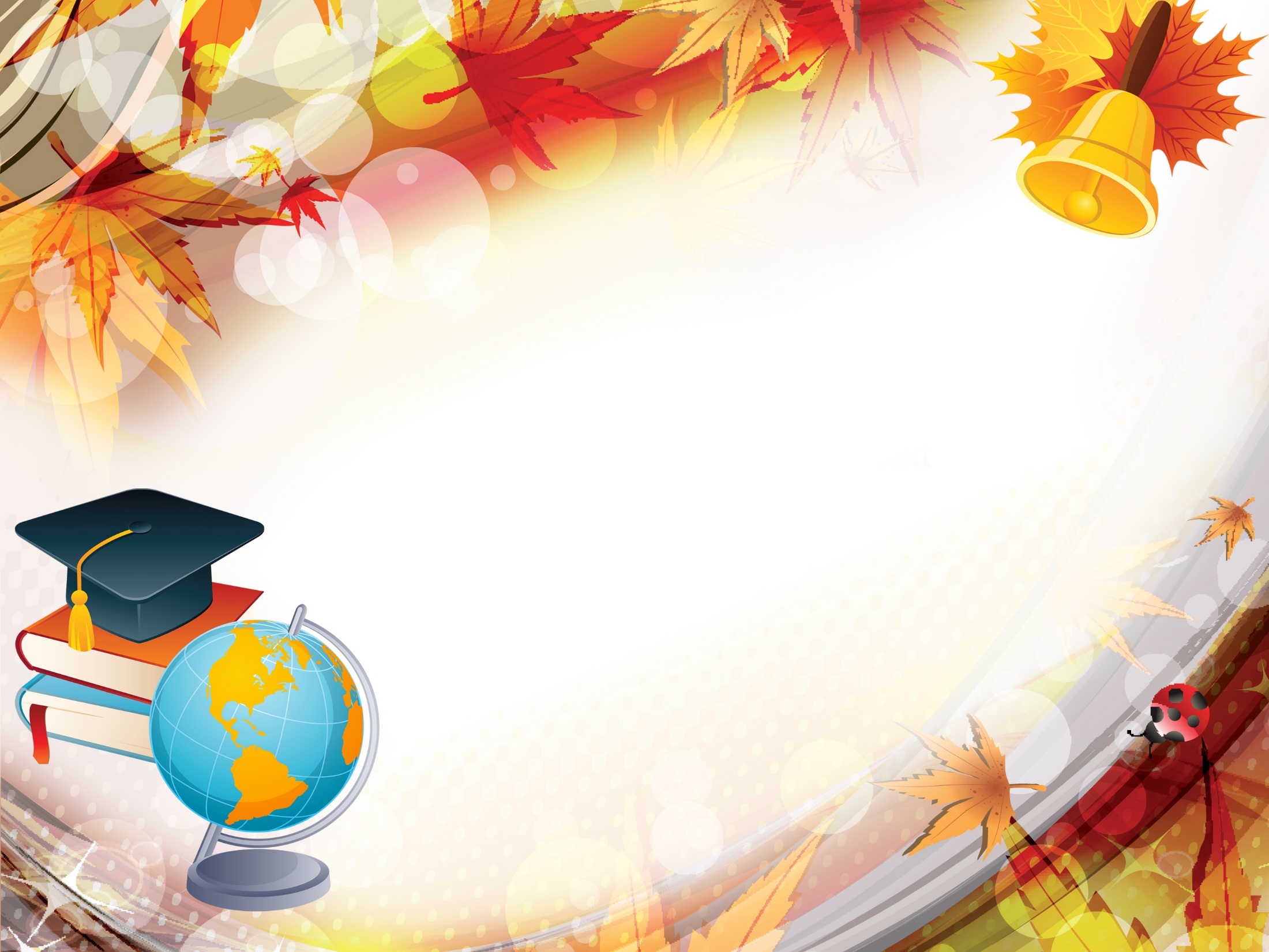 З ДОСВІДУ РОБОТИ 
вчителя німецької мови
Синьківської ЗОШ І-ІІІ ступенів
Русак Світлани Франківни
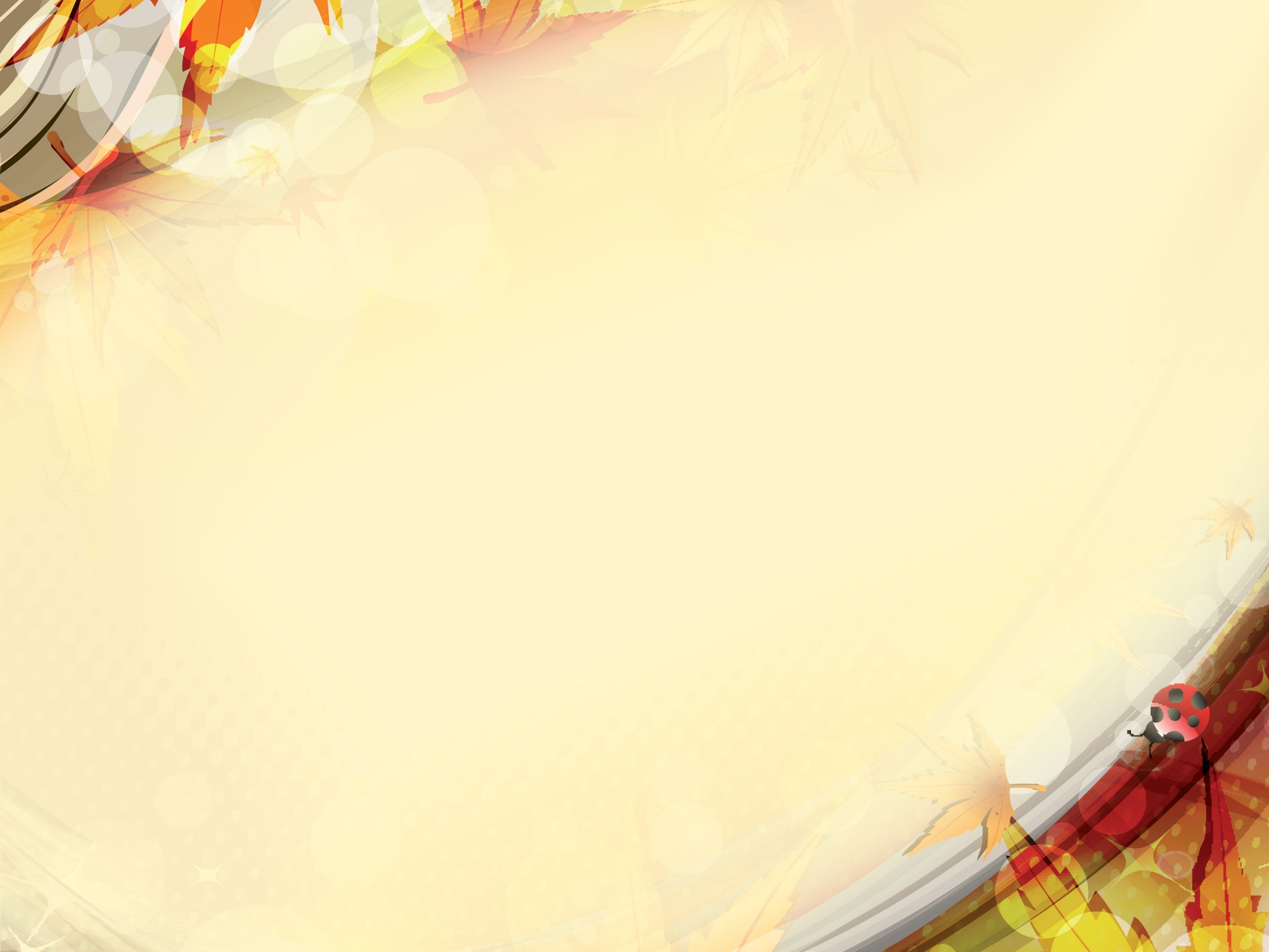 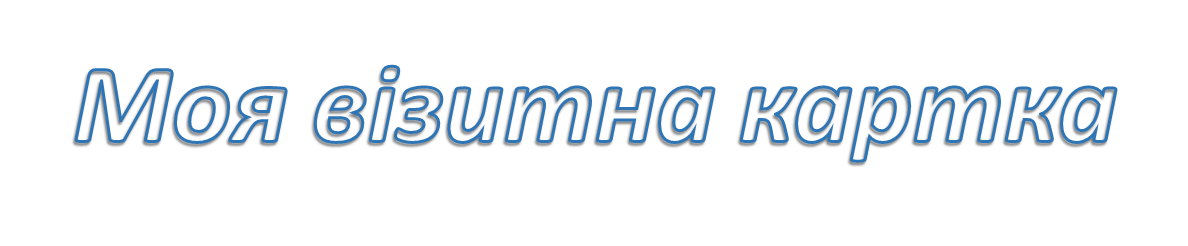 Дата народження : 31 січня 1974 р.
Освіта : вища
Закінчила у 1996 році Тернопільський державний педагогічний інститут ім. В. Гнатюка за спеціальністю " Німецька і українська мова та література " 
Професія : вчитель німецької мови
Місце роботи : Синьківська ЗОШ І-ІІІ сту-
пенів
Стаж роботи : 22 років
Категорія : вища
Курси підвищення кваліфікації пройшла в 2014 році .
Керівник педагогічних читань за спадщиною В. Сухомлинського . 
Член творчої групи .
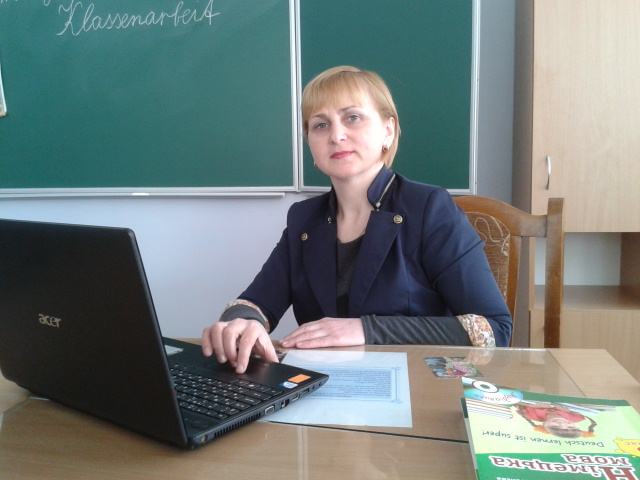 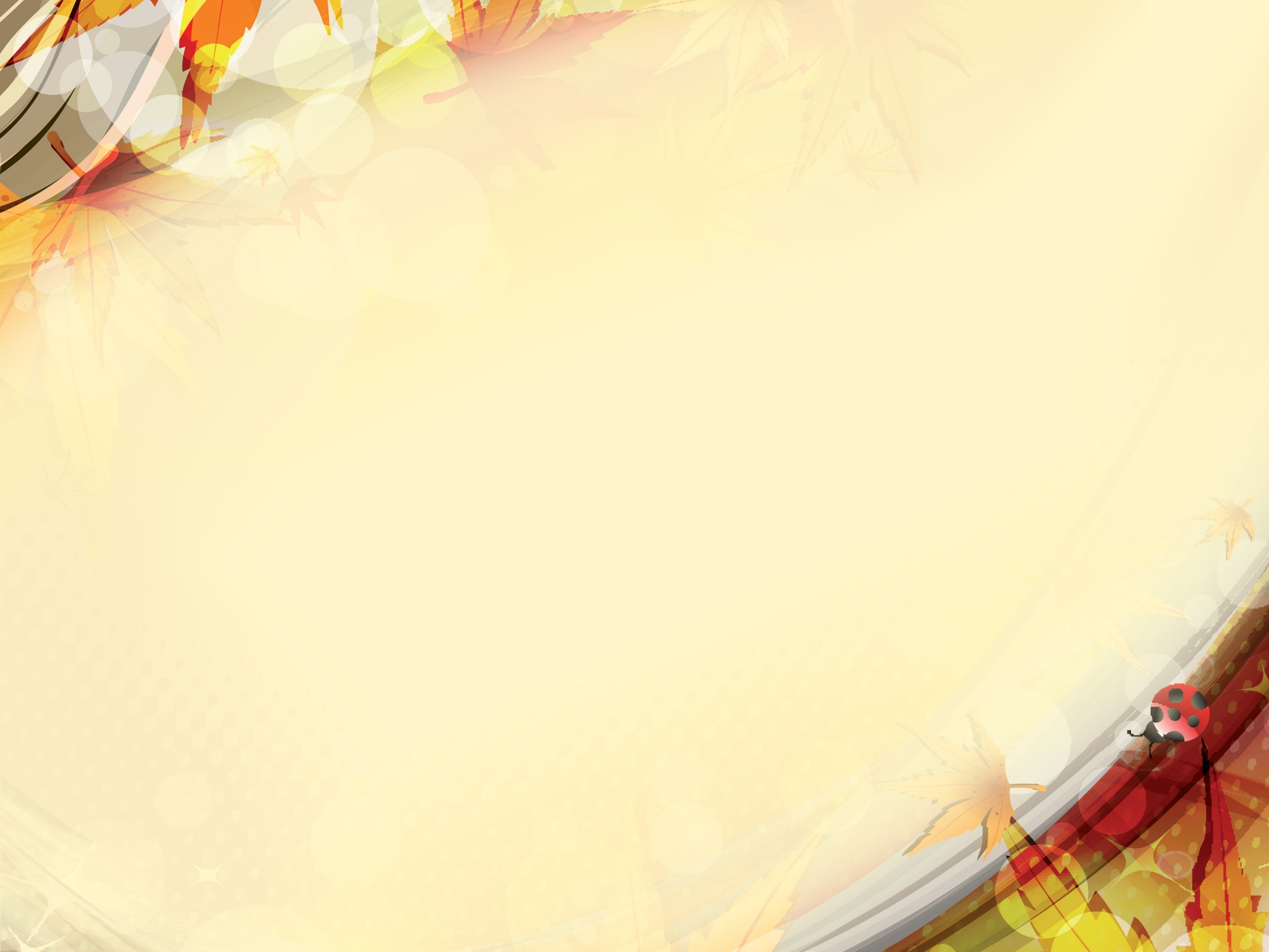 Моє педагогічне кредо :
" Найдосвідченіший педагог ніколи не повинен зупинятися на досягнутому , бо якщо немає руху вперед , то неминуче починається відставання "
                  В. О. Сухомлинський
Моє життєве кредо :
Працювати відповідально і жити 
по совісті .
Моя життєва позиція  :
Котрий рік навчаю дітей та щоразу навчаюся від них сама  Тому успіх своєї педагогічної праці вбачаю у постійному спілкуванні з дітьми , у взаємній любові вчителя і учня , у вмінні " запалити " дітей до доброти . Вміння знаходити обдарованих та здібних дітей – талант , вміння їх виховувати – мистецтво . Але найважливішим є любов до дитини . Адже , найвища цінність – особистість учня .
Шість моїх     Я
Хто багато чим захоплюється , багато чого набуває . 
                                                                                                     Клодель
Я і довкілля
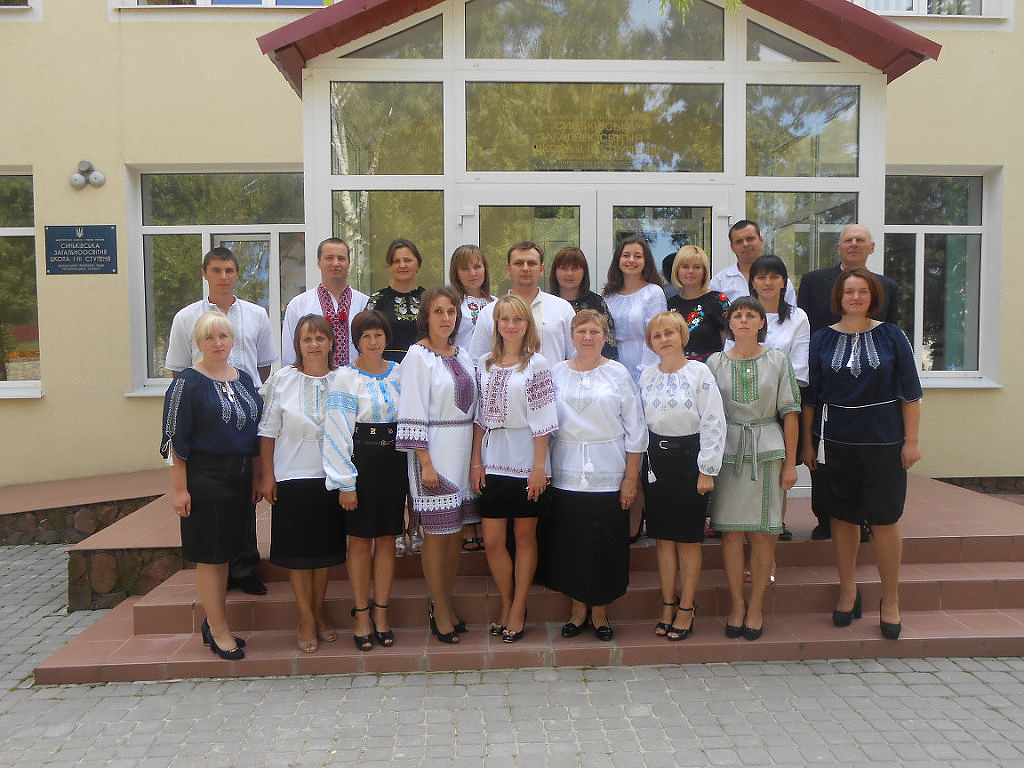 Я і відпочинок
Я і друзі
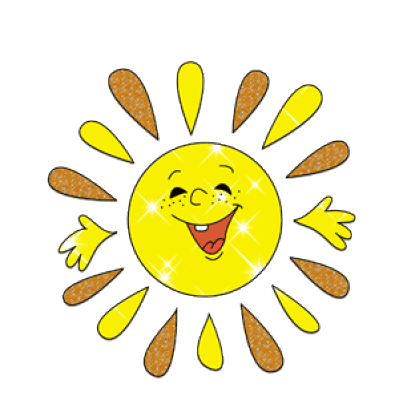 Я і сім'я
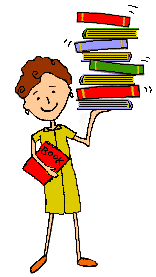 Я і робота
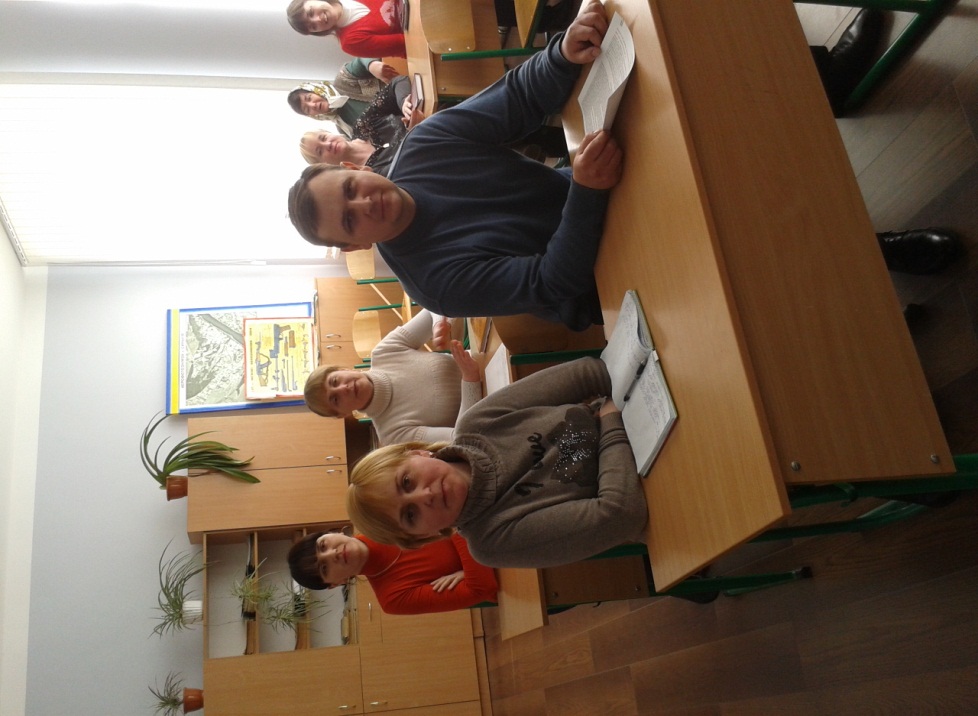 Я і техніка
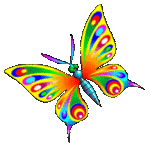 Мої нагороди
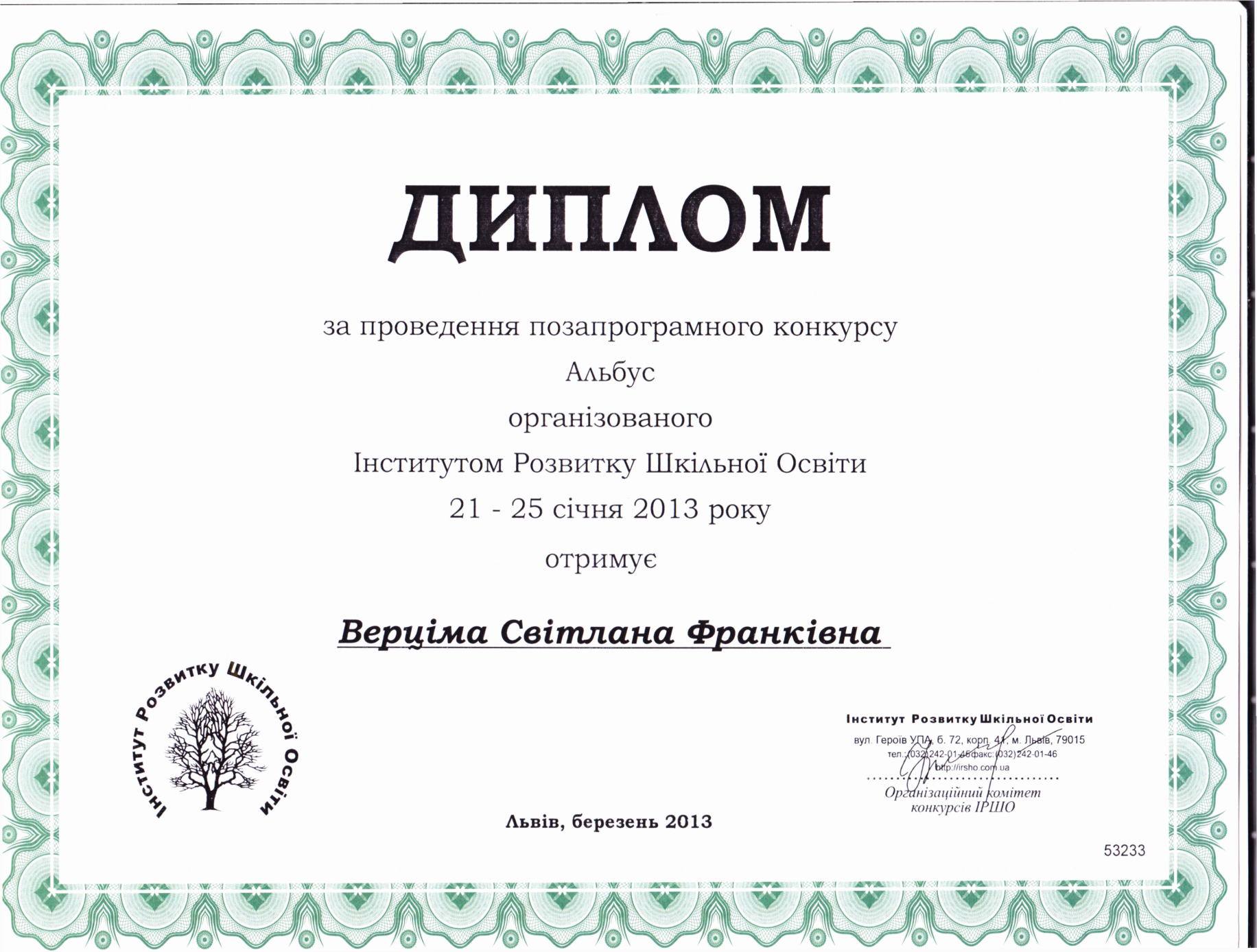 Тема , над якою працюю :
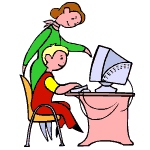 " Використання інтерактивних технологій на уроках німецької мови "
Кредо інтерактивного навчання :
Те , що я чую , я забуваю . 
 Те , що я бачу й чую , я трохи пам'ятаю .
 Те , що я чую , бачу й обговорюю , я починаю розуміти .
 Коли я чую , бачу , обговорюю й роблю я набуваю знань і навичок .
 Коли я передаю знання іншим , я стаю майстром .
Інтерактивне навчання – це спеціальна форма організації пізнавальної діяльності , в яку залучені всі учасники навчального процесу , створені комфортні умови для навчання .
Завдання інтерактивного навчання :
розвиває комунікативні вміння і навички , допомагає встановленню емоційних контактів між учнями ;
 вирішує інформаційне завдання , оскільки забезпечує учнів необхідною інформацією , без якої неможливо реалізувати спільну діяльність.
 розвиває загальні навчальні вміння і навички , тобто забезпечує вирішення дидактичних цілей ;
 забезпечує головне завдання , оскільки привчає працювати в команді , прислухатися до чужої думки .
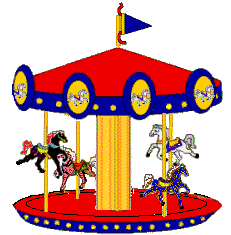 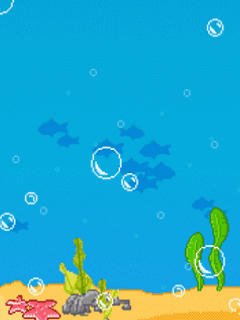 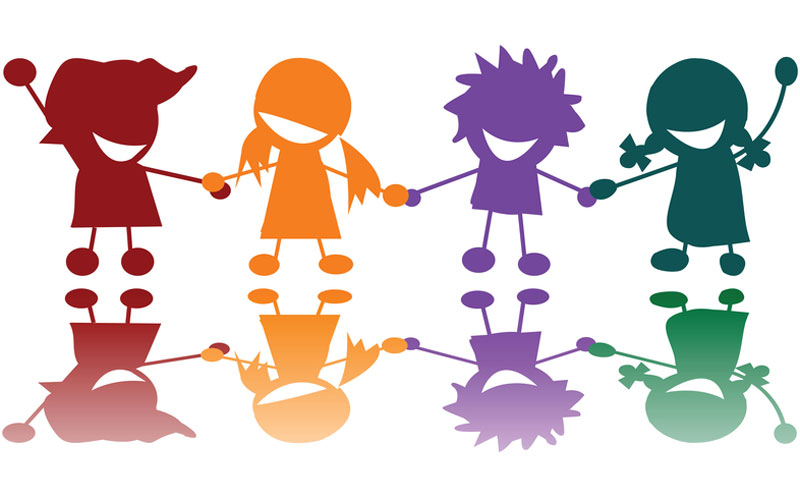 Технологія " Карусель " застосовується : для обговорення будь-якої  гострої проблеми;
для збирання інформації з будь -якої теми; 
для інтенсивної перевірки обсягу й глибини наявних знань.
" Мікрофон " дає змогу кожному учневі висловити свою думку .
Правила проведення такі : говорити має тільки той , у кого ,,символічний" мікрофон.
Висловлені думки не оцінюються і не коментуються , під час виступу ніхто не має права перебивати , перепитувати .
Технологія "Броунівський рух " передбачає пошук необхідної інформації всіма учнями під час руху по класній кімнаті . При цьому  вони  отримують картки із завданнями для кожного та інформацією , яка є цікавою для інших .
Робота в парах і в групах дає учням час подумати , обмінятися ідеями з партнером  і лише тоді озвучувати свої думки перед класом . Вона сприяє розвитку навичок спілкування , вміння висловлюватись.
Wortigel
Застосування комп'ютерних                  технологій
Неможливо уявити собі сучасну успішну людину , яка б не володіла комп'ютером. Школа повинна готувати майбутнє покоління відповідно до вимог часу.
           Застосування 
комп'ютерних технологій не лише допомагає уникнути в процесі навчання буденності , допомагає унаочнити нові поняття , підтримує інтерес до навчання , але й завжди носить творчий характер як для вчителя , так і для учня.
Електронні посібники
Розробки уроків з
використанням
комп'ютерних
технологій
Метод
проектів
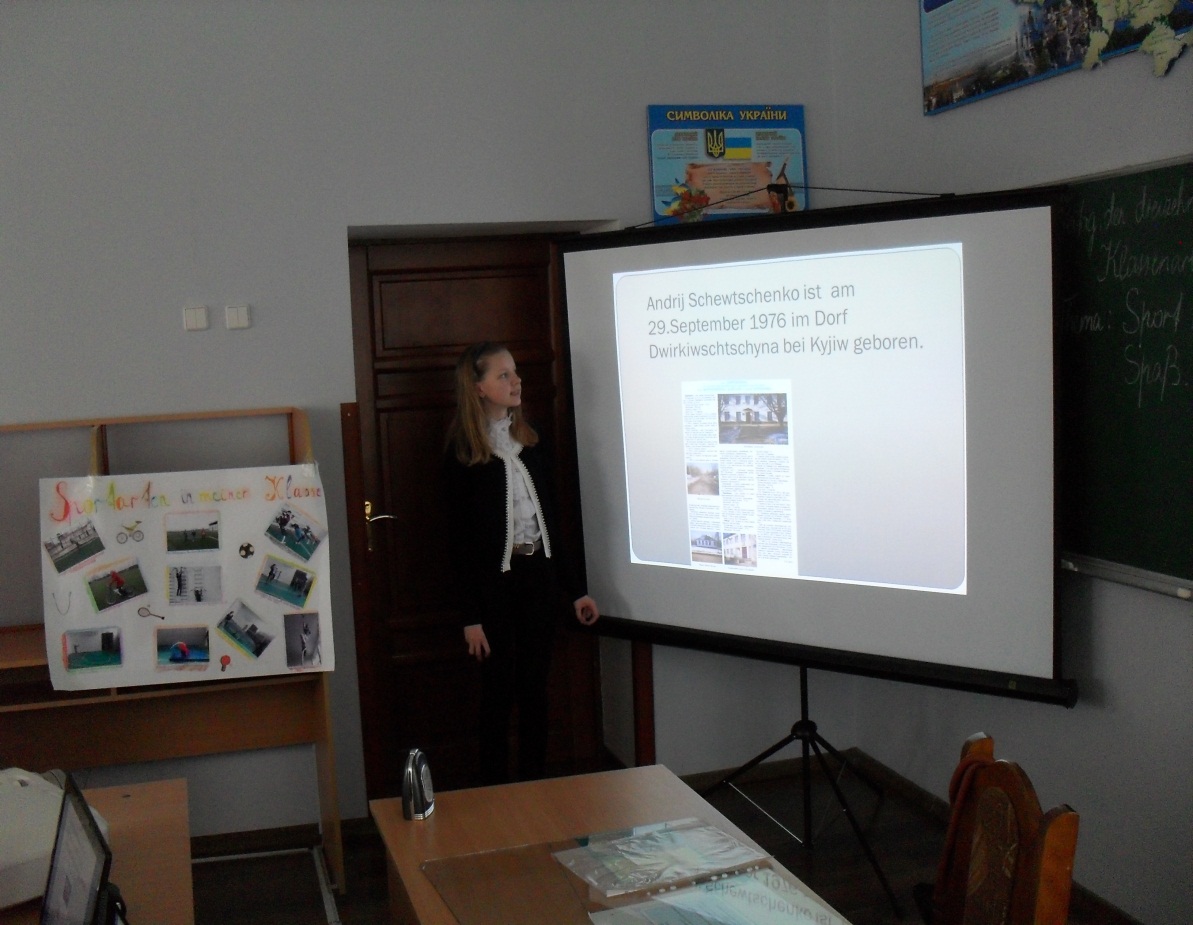 Використання 
АЛК
Презен-
тація
колажу
Захист презен-
тації
Вивчаючи тему " Gesundheit ist der größte Reichtum " я та учні 7 класу створили короткометражний фільм на тему " Unsere Poliklinik. Unsere Ärzte."
Позакласна робота як засіб підвищення мотивації вивчення німецької мови.
Позакласна робота сприяє глибшому оволодінню мовою. Розвиток особистості неможливий без розвитку її творчого потенціалу , тому вона сприяє творчому зростанню учнів. 
Вже стало традицією щорічно у нашій школі проводити тиждень німецької мови. Проведення тижня підвищує мотивацію до вивчення німецької мови , сприяє розвитку навичок усної мови , поповненню словникового запасу , розширенню кругозору учнів. Знайти завдання кожному – такий девіз цього тижня !
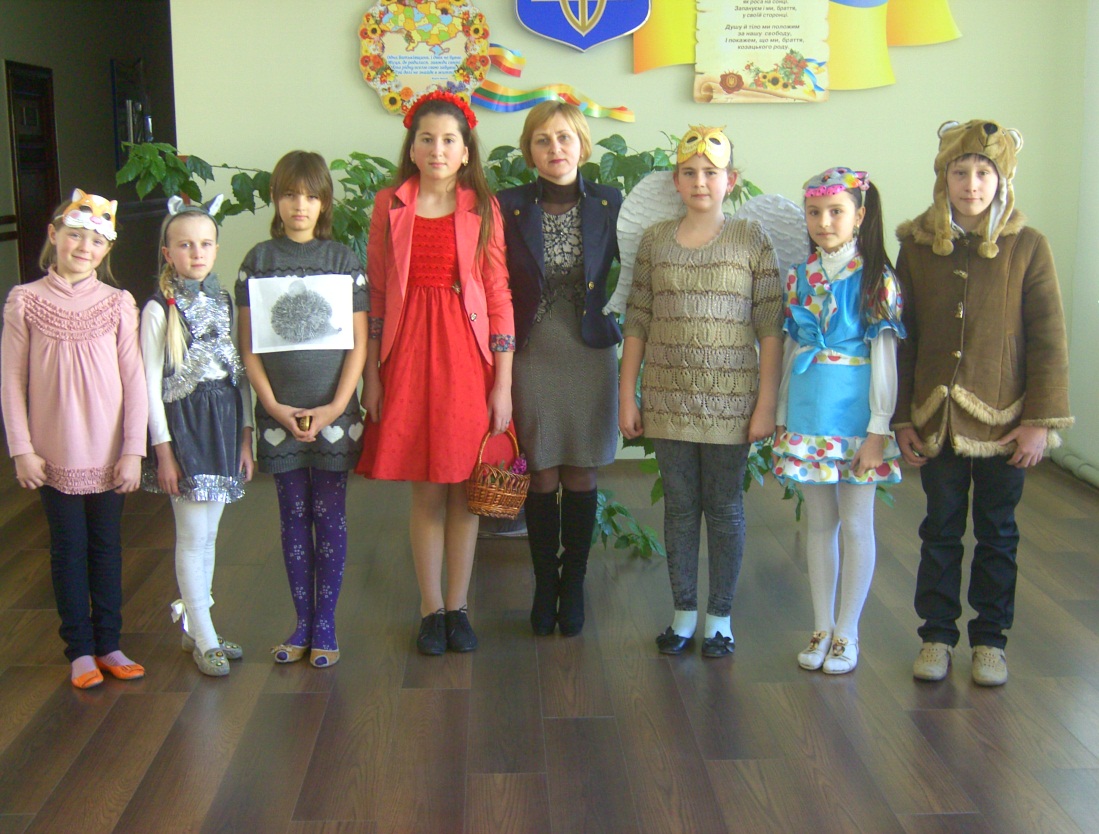 1
2
1.)  Zum Tag der Deutschen
 Einheit ;
2.) Das Fest der deutschen 
Sprache;
3.) T. Schewtschenko   - der 
große geniale ukrainische  
Dichter;
3
1
2
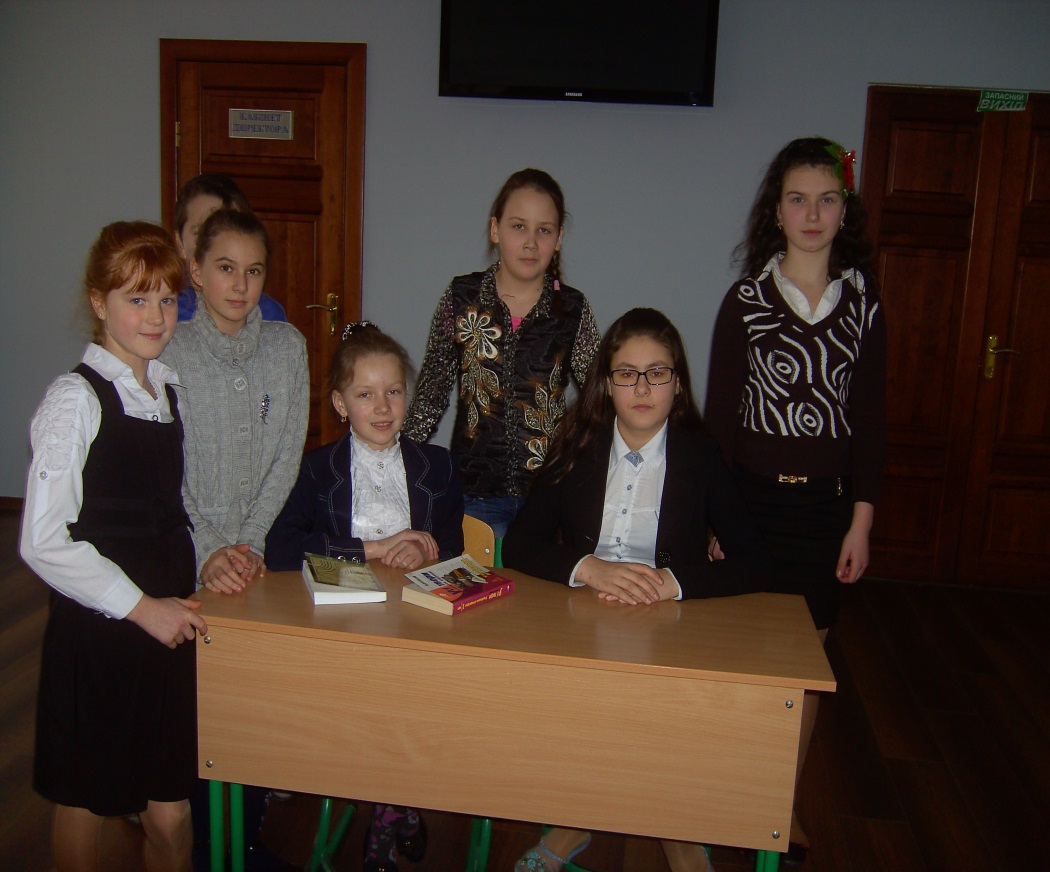 1.) Wie die Tiere den 
Frühling befreit haben;
2.) " Der Handschuh " ;
3.) Die Kenner der 
deutschen Sprache;
3
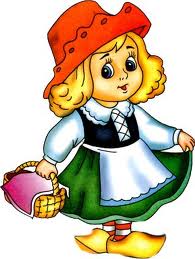 " Rotkäppchen "
Виготовлення листівок до 
             8 Березня
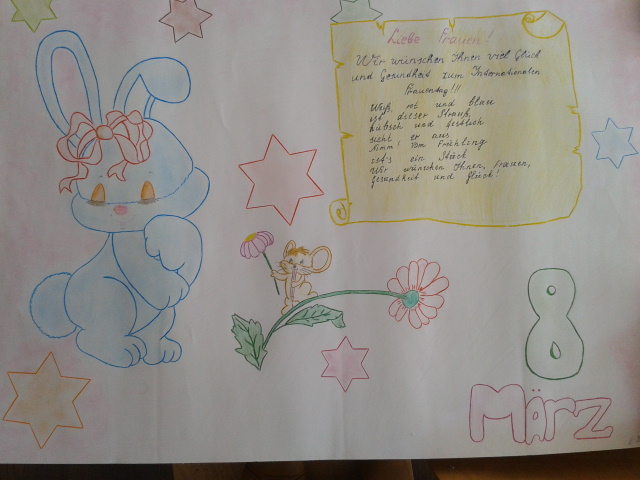 Результати педагогічної діяльності
Участь у творчих професійних конкурсах («Учитель року», конкурси розробок уроків тощо)
Виступи на педагогічних радах школи та методоб'єднаннях
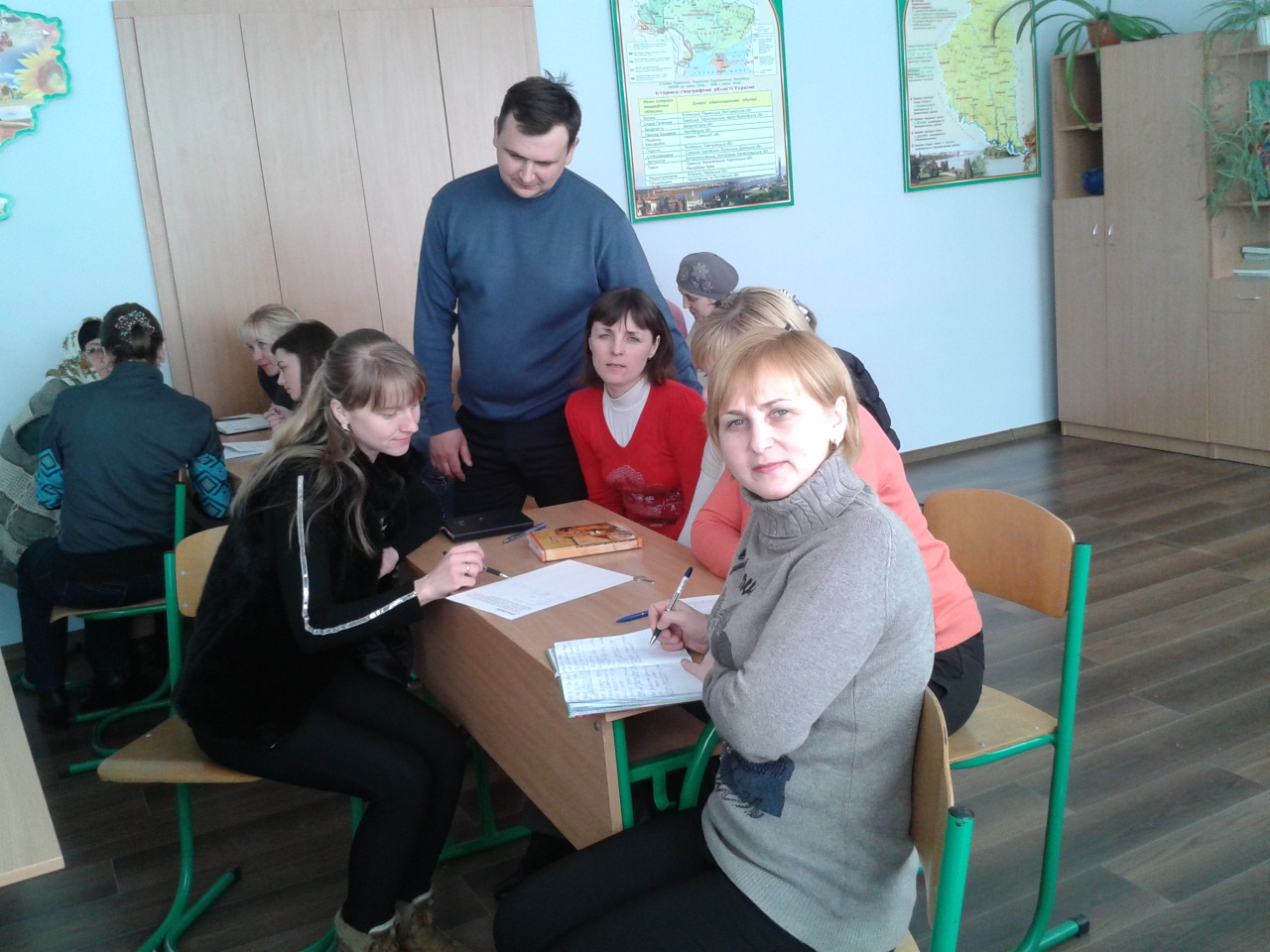 Мої відкриті уроки :
Результативність роботи з обдарованими учнями (олімпіади, конкурси фахової майстерності, творчі конкурси тощо)
2012-2013 – участь учнів 5-9 класів у позапрограмному конкурсі  "Альбус" .
2013-2014 – участь учнів 5-11 класів у Всеукраїнській предметній олімпіаді  "Олімпус".
Моніторинг якості навчальних досягнень учнів за І семестр 2013-2014 н.р. та 2014-2015 н.р. у відсотках.
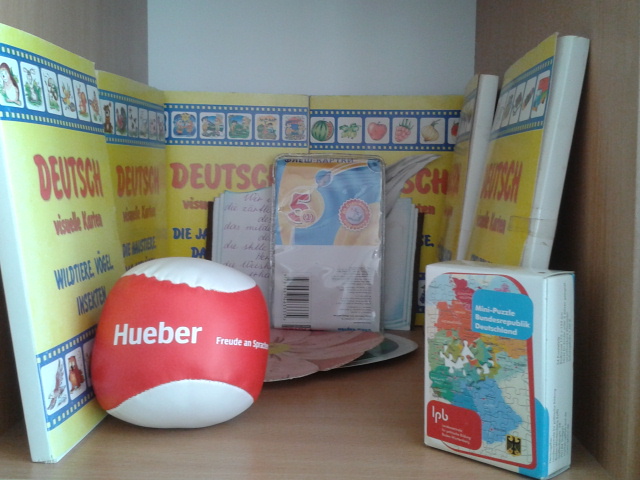 Кабінет іноземної мови – це моя творча лабораторія !
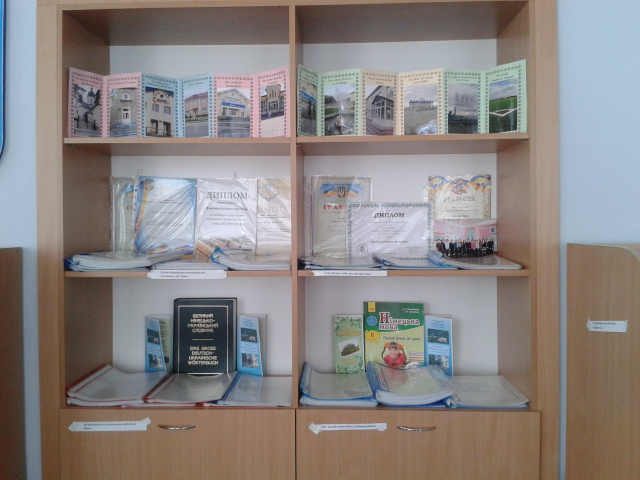 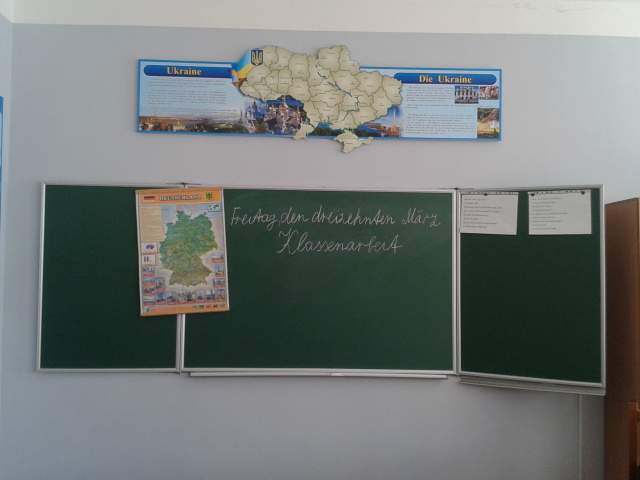 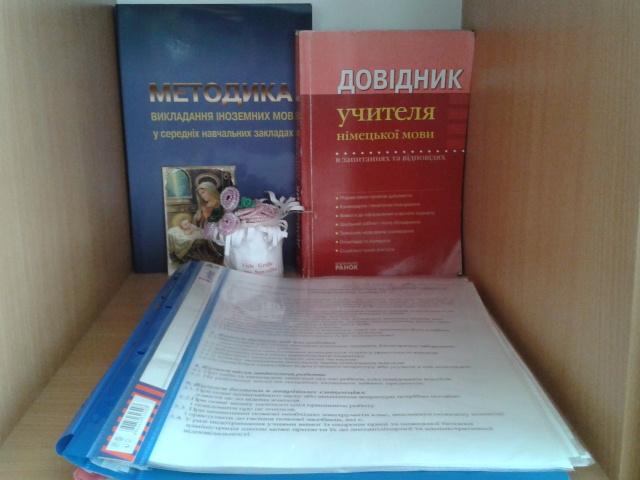 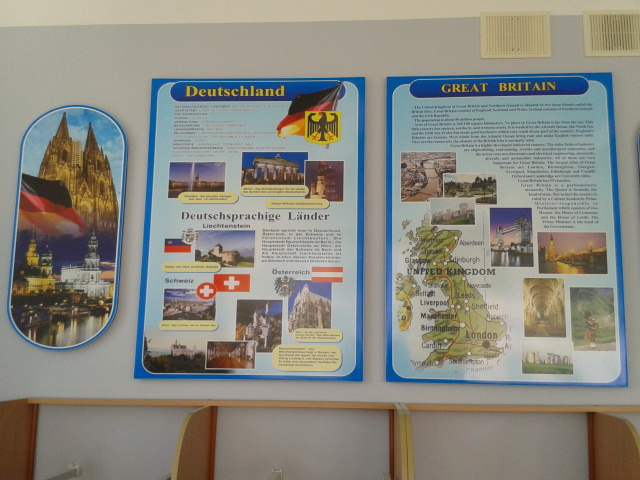 Я пишаюсь тим , що працюю у творчому , цілеспрямованому колективі однодумців.
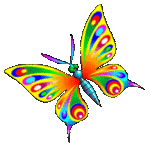 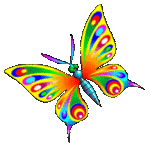 Висновок :
"Сучасний урок – це твір мистецтва , де педагог уміло використовує всі можливості для розвитку особистості учнів". 
Тому , пам'ятаймо , вчителі : 
ми для дитини , а не вона для нас ; ми повинні пристосуватись до її природи , до її духовного стану.
!